Writing Reports and Papers
Hugh Davis
Learning Societies Lab
ECS
The University of Southampton, UK
users.ecs.soton.ac.uk/hcd
Will cover
Structure
Citing and References
Avoiding Plagiarism

Next Lecture will cover reviewing a paper
Next week we will cover writing (and reviewing) a research proposal.
There are many sorts of technical writing
Technical reports
Technical letters
Conference papers
Journal papers
Project/lab reports
White papers
Web pages
Technical Magazines
Last week I read something in the Guardian that said that tea was nothing like as popular a drink as it used to be.  Apparently the general public think that is not particularly satisfying, and show an increasing preference for coffee.  Certainly it looks that way in my office, although maybe coke is more hip.  But it occurs to me that there could be a number of reasons, other than change in taste, for this decrease in popularity.  Perhaps the quality of the tea has changed?  Or perhaps people have forgotten how to make tea properly? 
Certainly one of the things that bugs me is the American custom, when you order a tea, of bringing you a cup of hot (but certainly no longer boiling) water, and a selection of tea bags; the Americans are so obsessed by choice that they have forgotten taste.  So I decided to conduct a survey.  I made two cups of tea for everyone in the office – one from a big pot of tea, and for the other I put hot water into the tea cups, and tea bags on the saucer.  Three quarters of the people expressed a firm preference for the tea from the pot, and no-one preferred the tea bag in the cup. 
This certainly shows that one of the reasons people are going off tea is that it is often badly made.
What’s This?
4
What we are covering
Technical Reports
The purpose of a technical report is to communicate. 
You wish to communicate what you did, why you did it 
	and what you have found out
Your audience are educated CS people, but are not experts in the topic of your paper

Academic Papers
The purpose of a paper is to communicate.
You wish to communicate what you did, why you did it 
	and what you have found out.
Your audience are educated CS people, but are not experts in the topic of your paper
Before Getting Started
You wish to communicate “What you have found out”. If you didn’t find anything out : STOP NOW!
Most technical reports and papers are intended as communication of new knowledge. “I had this hypothesis and I tested it like this; here are my results and this is what we learn from them”
BUT as a student you are asked to write technical reports about things that you know that the person who reads it (the marker) will already know. Don’t worry – your task is still to express what *you* found out.
6
Report function
Abstract summarises the work presented
Introduction (provides context)
Itemise the key work(s)
Identify where your contribution fits
Present key ideas, describe methods
Present Results
Draw Conclusions
Remember Your report is not a detective novel!
saw@ecs.soton.ac.uk
Structure of a Report/Paper
[Title page]
name, affiliation, date, contact details, etc. 
[Declaration]
who did this work? 
[Acknowledgement] 
to those who have helped or influenced your work 
[Contents]
sections, sub sections and page numbers (probably not sub sub sections)
Abstract 
stand-alone summary of report 
START
Introduction, motivation, context and outlines other related work 
MIDDLE
theory, methodology, experiment and tests, results, evaluation, discussion 
END
Conclusions, and appropriate future work
References 
[Web References]
[Bibliography]
[Appendices]
anything which would interfere with the continuity of the main report (typically detail)
8
The Abstract
must be stand-alone
must not contain citations
is a concise summary – not a précis.
IS VERY IMPORTANT

Generally an abstract should be four or five sentences.
What is the problem, and why is it a problem?
What is your suggested solution?
What results did you get?
Why is that useful?

It’s a good idea to write the abstract before you begin (even if you re-write it after you finish)
9
Experimental Report Abstract
Tea drinkers report major differences in their satisfaction with cups of tea, even when they have been made from the same tea leaves. One possible cause of this variability is the temperature of the water at the time it is poured over the tea leaves. This report describes an experiment in which one hundred tea drinkers were asked their views on teas made with water at different temperatures. The results demonstrate a significant preference for tea made with boiling water. The perceived quality of tea, particularly in the USA, would be much enhanced if caterers observed this convention. 

(5 sentences, 97 words)
10
An Abstract for a Possible Coursework?
You’ve been asked to write a report on Folksonomies…

Folksonomies are internet based collections of user assigned labels, or “tags”, for web resources. There is a debate within the Web Science community as to the importance of social tagging in general, and folksonomies in particular. This report surveys a range of current social tagging systems and distinguishes between true folksonomy systems such as Del.icio.us, which attempt to enhance the classification of resources, and simple tagging systems such as Flickr, which merely improve description. The report concludes by describing some research work in progress to extract semantic metadata from folksonomies in order to improve search engine performance.

(4 sentences. 97 words)
11
An Implementation Project Abstract
Experts in wine tasting like to keep structured records of their tasting notes and a number of well established PC database applications exist for this purpose. However, increasingly applications tend to be web service based applications and many focus on the benefits of social tagging. This report describes the specification, design and implementation of a web based application to store wine descriptions according to a standard ontology, which allows users to enter their tasting notes as tags. The report concludes by evaluating the new features that are facilitated by this novel implementation.

(4 sentences. 95 words.)
12
Introduction and Conclusion
Again they should (as a pair) be stand-alone. (Not everyone wants to read the detail)
The Introduction should motivate why you have done the work, and demonstrate your awareness of related literature. What are your objectives?
The conclusion should:
make it clear what the “take away message is”. 
Demonstrate analysis and synthesis that you have undertaken
Explain any limitations in your work
Detail future work to be undertaken

On analysis and synthesis.
	There is no room for “I think..”,  “I believe”. Technical reports should take an objective and scientific standpoint.
13
Citations, References and Bibliography
Learn how to format a reference and how to cite it.
There are two major formats in use.

Harvard   - Cite with Name and Date
Much preferred for technical reports
http://www.lib.monash.edu.au/tutorials/citing/harvard.html

IEEE – Cite with Number
Much more compact so used is paper based IEEE and ACM journals
http://www.lib.monash.edu.au/tutorials/citing/ieee.html

Bibliographies are reading lists, that provide more background on the area, but which you have not specifically cited
14
Citation On-line and of the On-line
In these days when 
Many of the papers you cite are available on-line
Your paper will in all likeliness be read on-line
in addition to the normal reference, it is customary to hyperlink your references to the on-line version– making it much easier for your readers to follow.
A number of sources may only be available on-line. A good rule of thumb is – if you can identify the provenance (author(s) name, and a name for the on-line publication, date of publication) then cite and reference it in the normal way. (Stating date accessed)
If it is just a “web page”, then it should not be in your references. Maybe it should be a footnote – or if you have lots then consider a “Web Page References” section.
15
Academic Integrity and  Plagiarism?
In some countries/cultures students may expect to copy
Teachers may want students to repeat exactly what is in text books or lecture notes. 
At the University of Southampton all work you submit for marking must be your own original creation
Presenting another’s work as if it was your own  is called "plagiarism" and is the wrong thing to do. 
Plagiarism is what you do when you copy without acknowledging your sources
There are academic conventions to acknowledge sources
We have clear university regulations against plagiarism
Plagiarism is using someone else’s workbut not indicating that it is not your own
saw@ecs.soton.ac.uk
Avoiding Plagiarism
If you cut and paste words from anywhere else, and you do not attribute those words to the original author/webpage then that is plagiarism.
Plagiarism is cheating and an attempt to defraud, and 
We run programs to identify plagiarism
ECS and the University have disciplinary procedures for people identified as cheats.
	https://secure.ecs.soton.ac.uk/ug/handbook/2006/GeneralInformation.htm#_Practical_Work
	http://www.calendar.soton.ac.uk/sectionIV/part8.html 
	http://www.studentservices.soton.ac.uk/studenthbk/plag.html
If you do cut and paste then you should “quote”. E.g. As Doolittle (1966), says “the rain in Spain stays mainly on the plain”. For quotes of larger than a paragraph, indents are often used.
See 
https://secure.ecs.soton.ac.uk/notes/info1010/resources/AcademicIntegrity.ppt
When you hand in work or submit a paper to a conference you sign a declaration that this is *all* your own work. If you sign this and then plagiarise, not only will you be a cheat but also a liar.
17
Reports are not personal
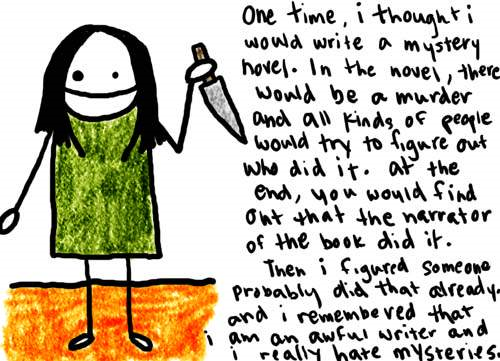 With thanks to nataliedee.com
saw@ecs.soton.ac.uk
Who is writing this report?
The convention is to write everything in the third person (objectively, not subjectively) 
This does not apply to Blogs and Magazine articles which are often intentionally subjective
Can lead to unpleasant use of passive voice. Compare
“I did a survey of one hundred web sites to ascertain….”
“One Hundred web sites were surveyed to ascertain….” 
“The author surveyed one hundred web sites to ascertain….”
Some “expert writers” break the rules – just as some expert artists break the rules. In both cases you need to make sure you know how to do the job “properly” before you try!
19
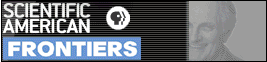 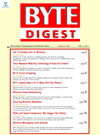 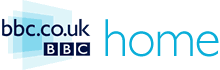 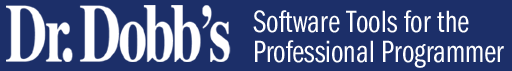 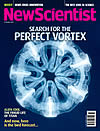 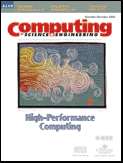 Use good technical writing as a model
What sources of technical writing can you identify?
Read popular science to help
Learn how towrite technically
saw@ecs.soton.ac.uk
Activity 3
Checklist before you submit
Have you followed the formatting instructions, and kept to length limitations.
Does the abstract tell me what you did, why you did it and what I will learn from it?
Are the Introduction and Conclusion stand-alone, and are there some “take away lessons” in the conclusions?
Have you adhered to a referencing / citation convention?
Have you ensured that there are no references without full provenance?
Does the writing “tell a story” without getting bogged down in unnecessary detail? (Detail -> Appendices)
Is the grammar and spelling checked?
Is the “voice” scientific and objective?
Are all arguments you make based on sound evidence?
Have you demonstrated awareness of others’ work on this topic?
Have you fully explained the research method you have used?
Could you have used tables or figures to replace some of the writing?
Are you *absolutely sure* that there is no (uncited) copied text in your report?
Do you think *you* would have found your report informative, understandable and interesting if you had read it before you did all that research?
21
Further Reading
Library
http://www.library.soton.ac.uk/
ECS resources in the library
http://www.soton.ac.uk/library/subjects/ecs/index.html
Information Skills (library)
http://www.soton.ac.uk/library/subjects/ecs/informationskills.html
Library info for new students
http://www.soton.ac.uk/library/services/newstudents/index.html
Punctuation: an on-line guide, with exercises: http://www.english.soton.ac.uk/punct.htm
Academic SkillsTopics include: reading academically, writing effectively, search strategies, bibliographic software, referencing your work, , giving a talk,  
http://www.academic-skills.soton.ac.uk
Toronto writing skills 
http://www.ecf.utoronto.ca/~writing/bbieee-help.html
saw@ecs.soton.ac.uk